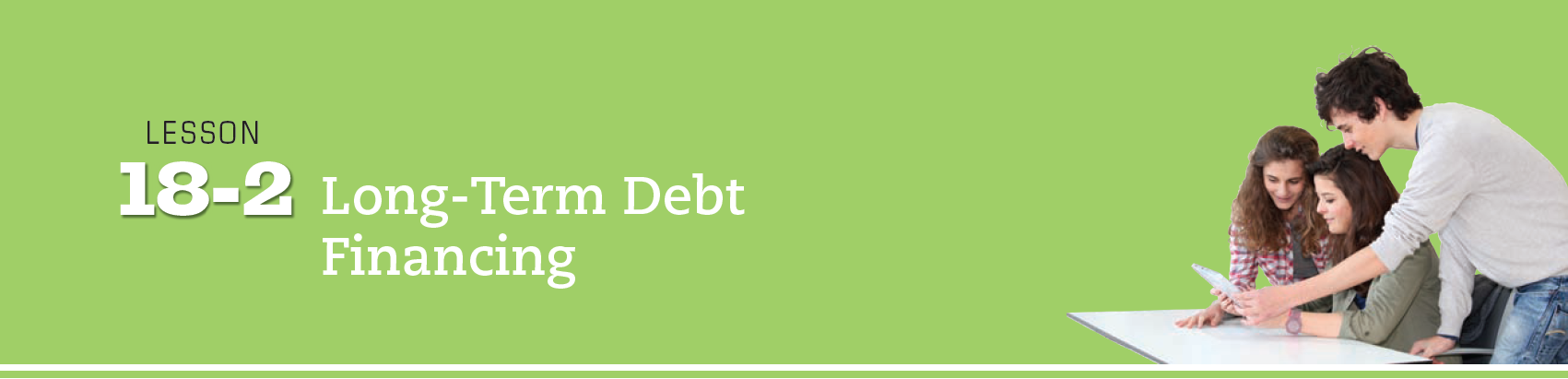 Learning Objectives
LO3 	Identify the components of a loan application.
LO4 	Journalize transactions related to long-term financing.
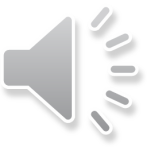 © 2014 Cengage Learning. All Rights Reserved.
Lesson 18-2
Applying for a Business Loan
LO3
The assets or other financial resources available to a business are called capital. 
Purchases of plant assets used in the operation of a business are called capital expenditures.
Assets pledged to a creditor to guarantee repayment of a loan are called collateral.
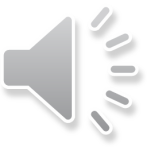 SLIDE 2
Lesson 18-2
Applying for a Business Loan
LO3
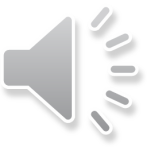 SLIDE 3
Lesson 18-2
Signing a Long-Term Note Payable
LO4
April 1. Signed a 5-year, 8.0% note for $120,000.00. Receipt No. 628.
Cash
120,000.00
120,000.00
Long-term Notes Payable
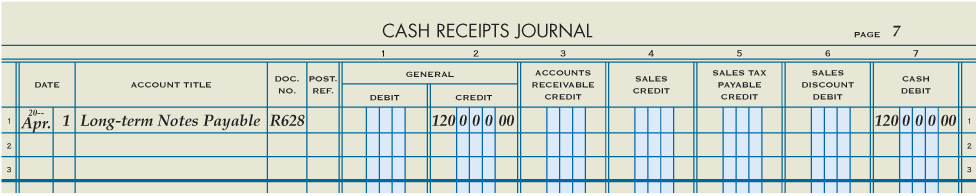 1
2
3
Account Title
Amount Borrowed
Cash Received
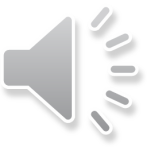 SLIDE 4
Lesson 18-2
Making a Monthly Payment on a Long-Term Note Payable
LO4
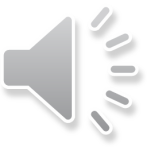 SLIDE 5
Lesson 18-2
Making a Monthly Payment on a Long-Term Note Payable
LO4
August 1. Paid cash for monthly loan payment, $1,666.05, interest, $767.12; total, $2,433.17. Check No. 673.
Long-term Notes Payable
Cash
1,666.05
767.12
Interest Expense
2,433.17
1
2
3
5
4
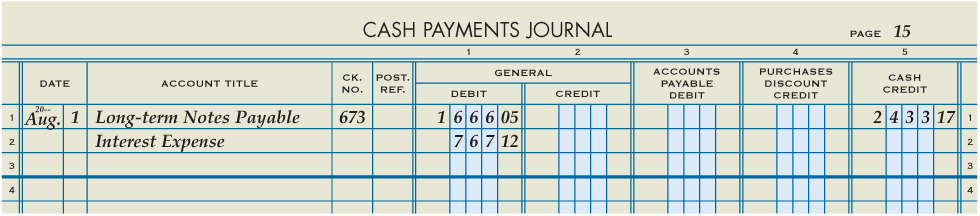 Account Title
Account Title
Interest Amount
Principal Amount
Cash Paid
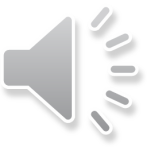 SLIDE 6
Lesson 18-2
Issuing Bonds
LO4
A long-term promise to pay a specified amount on a specified date and to pay interest at stated intervals is called a bond. 
All bonds representing the total amount of a loan are called a bond issue. 
The process of selling bonds is commonly referred to as issuing bonds.
The face value is the amount to be repaid at the end of the bond term. 
The interest rate used to calculate periodic interest payments on a bond is called the stated interest rate.
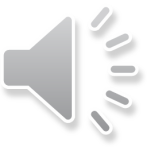 SLIDE 7
Lesson 18-2
Issuing Bonds
LO4
July 1. Issued 20-year, 6.5%, $5,000.00 bonds, $180,000.00. Receipt No. 766.
Cash
180,000.00
180,000.00
Bond Payable
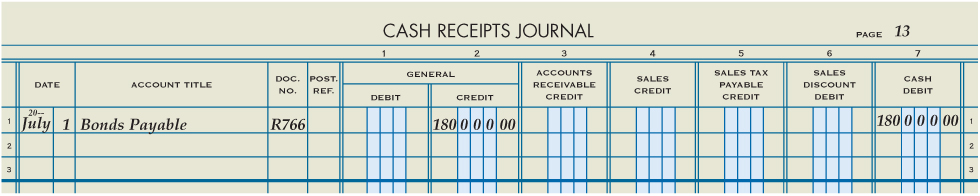 1
2
3
Account Title
Amount Borrowed
Cash Received
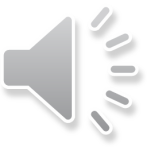 SLIDE 8
Lesson 18-2
Paying Interest on Bonds
LO4
December 31. Paid cash for semiannual interest on bonds, $5,850.00. Check No. 892.
Interest Expense
5,850.00
5,850.00
Cash
1
2
3
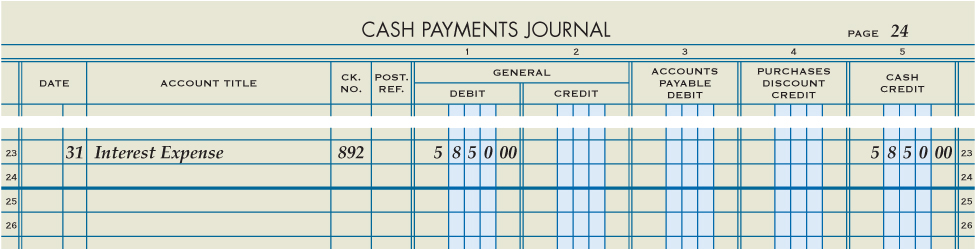 Account Title
Interest Amount
Cash Payment
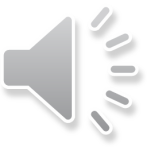 SLIDE 9